SZZ手法によるバグ混入コミット推定精度向上のためのコンテキストを考慮した開発履歴の提案
〇近藤 偉成（大阪大学）
　近藤 将成（九州大学）
　亀井 靖高（九州大学）
　肥後 芳樹（大阪大学）
SZZ手法[1]
開発履歴からバグを混入したコミットを特定する方法

バグに関する研究に利用される
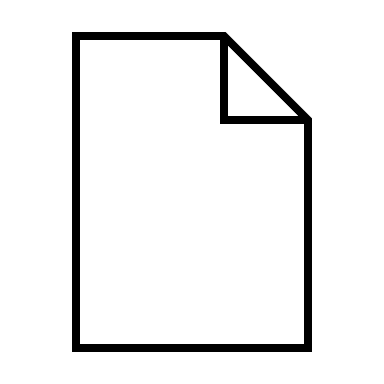 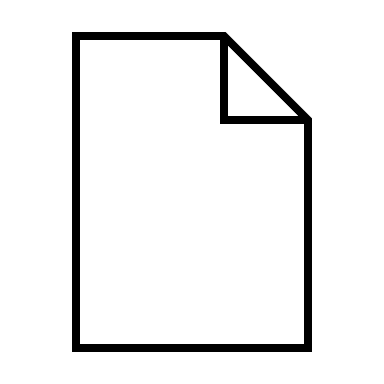 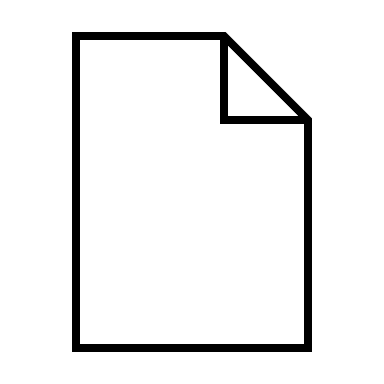 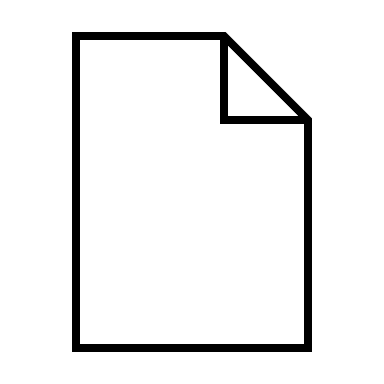 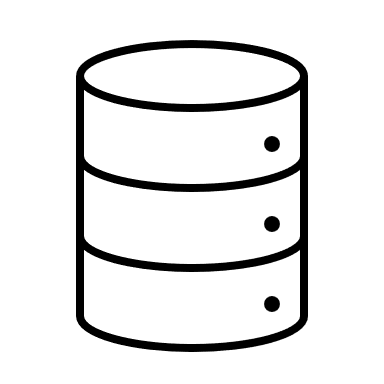 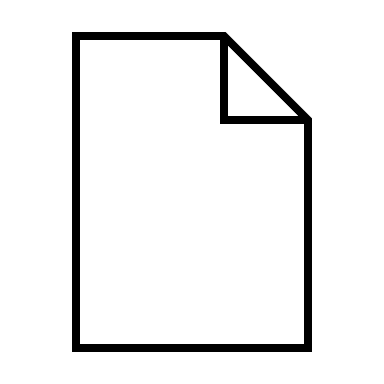 feature
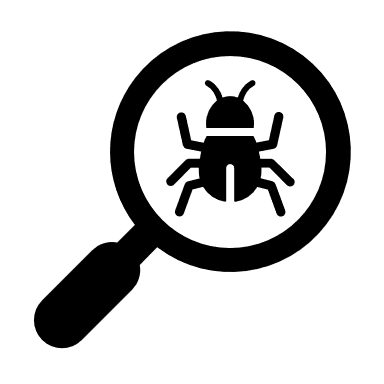 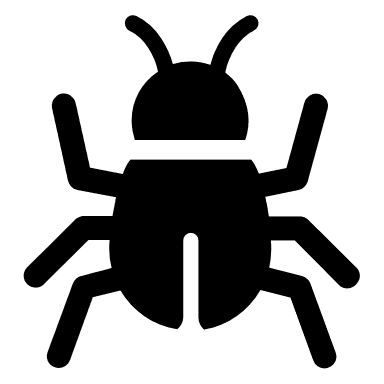 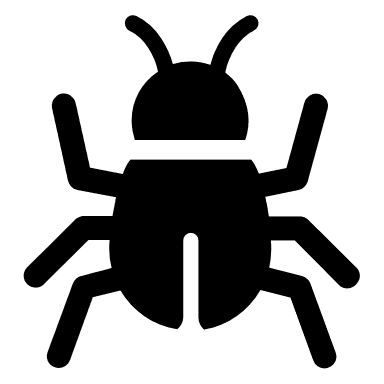 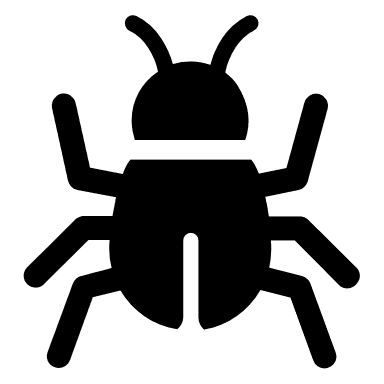 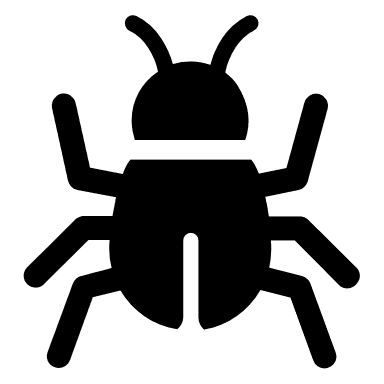 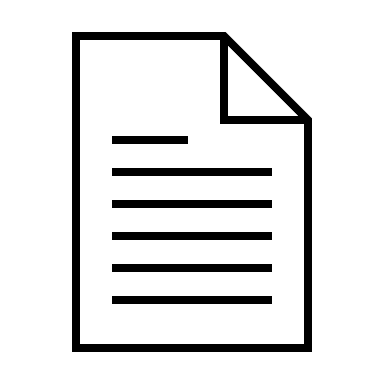 バグデータセットの作成
バグが混入されるコミットの特徴分析
[3]
[2]
課題：特定を誤ったり，見逃してしまうことがある
[1] J. Sliwerski, T. Zimmermann, and A. Zeller, “When do changes induce fixes?”, 2005.
[2] M.L. Bernardi, G. Canfora, G.A. Di Lucca, M. Di Penta, and D. Distante, “Do developers introduce bugs when they do not communicate? the case of eclipse and mozilla,
” Proc. of the 16th Eur. Conference on Softw. Maintenance and Reeng., pp.139–148, 2012.
[3] R.M. Karampatsis and C. Sutton, “Manysstubs4j dataset (2.0)”. https://doi.org/10.5281/zenodo.3653444
1
[Speaker Notes: まず，本研究のテーマであるSZZ手法について説明します．
SZZ手法とはソフトウェアの開発履歴からバグを混入したコミットを特定する方法になります．]
SZZ手法のバグ混入コミット特定プロセス
バグ修正コミットの削除行を直前に変更したコミットを特定
バグ修正コミット
最新
L.10 -  if(a == 1){
L.10 +  if(a == 1 && isOk){
cd74hs
g1pqnh
g1pqnh
2024/12/17
機能を追加するコミット
L.77 +  tmp = a1
L.78 +  a1 = a2;
df2ab3
df2ab3
df2ab3
2024/12/13
バグ混入コミット
L.9     int x = 1;
L.10 +  if(a == 1){
cd74hs
2024/12/12
ab7feg
cd74hs
過去
2
[Speaker Notes: ではここで，SZZ手法でバグ混入コミットを特定するプロセスを紹介します．
この図は開発履歴を表しており，矢印上の〇がコミットになります．
そして，その隣にはそのコミットのコミットハッシュ，その隣のファイルが，このコミットでどのような変更があったのかを表しています．
また，各行の隣の文字列はその行を最後に変更したコミットのコミットハッシュになります．
この図では，過去から，12/12にプログラムにバグを生じさせる変更を行ったコミットがあり，12/13にはプログラムに機能を追加するコミットが行われています．
それ以降で様々なコミットが行われ，12/17にバグの修正を行ったコミット，バグ修正コミットが行われています．]
SZZ手法のバグ混入コミット特定プロセス
バグ修正コミットの削除行を直前に変更したコミットを特定
バグ修正コミット
最新
L.10 -  if(a == 1){
L.10 +  if(a == 1 && isOk){
cd74hs
g1pqnh
g1pqnh
2024/12/17
機能を追加するコミット
L.77 +  tmp = a1
L.78 +  a1 = a2;
df2ab3
df2ab3
df2ab3
2024/12/13
バグ混入コミット
L.9     int x = 1;
L.10 +  if(a == 1){
cd74hs
2024/12/12
ab7feg
cd74hs
過去
3
[Speaker Notes: SZZ手法のバグ混入コミットの特定を行う際には，まず，バグ修正コミットの削除行を特定します．]
SZZのバグ混入コミット特定プロセス
バグ修正コミットの削除行を直前に変更したコミットを特定
バグ修正コミット
最新
L.10 -  if(a == 1){
L.10 +  if(a == 1 && isOk){
cd74hs
g1pqnh
g1pqnh
2024/12/17
機能を追加するコミット
L.77 +  tmp = a1
L.78 +  a1 = a2;
df2ab3
df2ab3
df2ab3
2024/12/13
バグ混入コミット
L.9     int x = 1;
L.10 +  if(a == 1){
cd74hs
2024/12/12
ab7feg
cd74hs
過去
4
[Speaker Notes: 次に，その削除行をバグ修正コミットの直前に変更したコミットのコミットハッシュを求めます．]
SZZ手法のバグ混入コミット特定プロセス
バグ修正コミットの削除行を直前に変更したコミットを特定
バグ修正コミット
最新
L.10 -  if(a == 1){
L.10 +  if(a == 1 && isOk){
cd74hs
g1pqnh
g1pqnh
2024/12/17
機能を追加するコミット
特定
L.77 +  tmp = a1
L.78 +  a1 = a2;
df2ab3
df2ab3
df2ab3
2024/12/13
バグ混入コミット
L.9     int x = 1;
L.10 +  if(a == 1){
cd74hs
2024/12/12
ab7feg
cd74hs
過去
5
[Speaker Notes: そして，そのコミットハッシュに対応するコミットをバグ混入コミットとして特定します．
このように，SZZ手法では，バグ修正コミットの情報を基に，バグ混入コミットを特定します．]
SZZ手法は複数回変更された行の追跡に失敗する
バグの原因
-1
バグ修正コミット
最新
L.10 -  aFlag = -1; // try again
L.10 +  aFlag = isOk; // try again
df2ab3
g1pqnh
g1pqnh
2024/12/17
コメントを変更するコミット
L.10 -  aFlag = -1; // Incorrect
L.10 +  aFlag = -1; // try again
cd74hs
df2ab3
df2ab3
2024/12/13
バグ混入コミット
L.9     dataNum = 0;
L.10 +  aFlag = -1; // Incorrect
cd74hs
2024/12/12
ab7feg
cd74hs
過去
6
[Speaker Notes: ここで，SZZ手法の課題である，バグ混入コミットの特定を誤るケースを述べます．
SZZ手法は複数回変更された行の追跡に失敗します．
この図ではバグ修正コミットで-1をisOkに変更することでバグの修正を行っています．
そのため，バグを混入したコミットは，-1を代入する処理を追加したcd74hsのコミットがバグ混入コミットになります．]
SZZ手法は複数回変更された行の追跡に失敗する
バグの原因
-1
バグ修正コミット
最新
L.10 -  aFlag = -1; // try again
L.10 +  aFlag = isOk; // try again
df2ab3
g1pqnh
g1pqnh
2024/12/17
コメントを変更するコミット
L.10 -  aFlag = -1; // Incorrect
L.10 +  aFlag = -1; // try again
cd74hs
df2ab3
df2ab3
2024/12/13
正しい特定
バグ混入コミット
L.9     dataNum = 0;
L.10 +  aFlag = -1; // Incorrect
cd74hs
2024/12/12
ab7feg
cd74hs
過去
7
[Speaker Notes: そのため，正しいバグ混入コミットの特定はこのようになります．]
SZZ手法は複数回変更された行の追跡に失敗する
バグ修正コミット
最新
L.10 -  aFlag = -1; // try again
L.10 +  aFlag = isOk; // try again
df2ab3
g1pqnh
g1pqnh
2024/12/17
コメントを変更するコミット
L.10 -  aFlag = -1; // Incorrect
L.10 +  aFlag = -1; // try again
cd74hs
df2ab3
df2ab3
2024/12/13
バグ混入コミット
L.9     dataNum = 0;
L.10 +  aFlag = -1; // Incorrect
cd74hs
2024/12/12
ab7feg
cd74hs
過去
8
[Speaker Notes: しかし，SZZ手法では，バグ修正コミットの削除行を特定し，]
SZZ手法は複数回変更された行の追跡に失敗する
バグ修正コミット
最新
L.10 -  aFlag = -1; // try again
L.10 +  aFlag = isOk; // try again
df2ab3
g1pqnh
g1pqnh
2024/12/17
コメントを変更するコミット
L.10 -  aFlag = -1; // Incorrect
L.10 +  aFlag = -1; // try again
cd74hs
df2ab3
df2ab3
2024/12/13
バグ混入コミット
L.9     dataNum = 0;
L.10 +  aFlag = -1; // Incorrect
cd74hs
2024/12/12
ab7feg
cd74hs
過去
9
[Speaker Notes: 削除行を最後に変更したコミットを]
SZZ手法は複数回変更された行の追跡に失敗する
バグ修正コミット
最新
L.10 -  aFlag = -1; // try again
L.10 +  aFlag = isOk; // try again
df2ab3
g1pqnh
g1pqnh
2024/12/17
特定
コメントを変更するコミット
L.10 -  aFlag = -1; // Incorrect
L.10 +  aFlag = -1; // try again
cd74hs
df2ab3
df2ab3
2024/12/13
バグ混入コミット
L.9     dataNum = 0;
L.10 +  aFlag = -1; // Incorrect
cd74hs
2024/12/12
ab7feg
cd74hs
過去
10
[Speaker Notes: バグ混入コミットとして特定をします．]
SZZ手法は複数回変更された行の追跡に失敗する
バグ修正コミット
最新
L.10 -  aFlag = -1; // try again
L.10 +  aFlag = isOk; // try again
df2ab3
g1pqnh
g1pqnh
2024/12/17
特定
コメントを変更するコミット
L.10 -  aFlag = -1; // Incorrect
L.10 +  aFlag = -1; // try again
cd74hs
df2ab3
df2ab3
2024/12/13
バグ混入コミット
バグ混入コミットを誤って特定
L.9     dataNum = 0;
L.10 +  aFlag = -1; // Incorrect
cd74hs
2024/12/12
ab7feg
cd74hs
過去
11
[Speaker Notes: しかし，これはバグ混入コミットを誤って特定していることになります．
すなわち，SZZ手法ではバグを含む行に対して，バグとは関係ない部分の変更があったとき，行の追跡に失敗してバグ混入コミットを誤って特定してしまいます．]
先行研究の解決策：各行単一トークンのSZZ手法[4]
1行に含める情報を減らして細かい変更を追跡する
[5]
各行単一トークンのコード
L.31   aFlag
L.32   =
L.33   -1
L.34   ;
L.35   //Incorrect
通常のコード
変換
L.10  aFlag = -1; //Incorrect
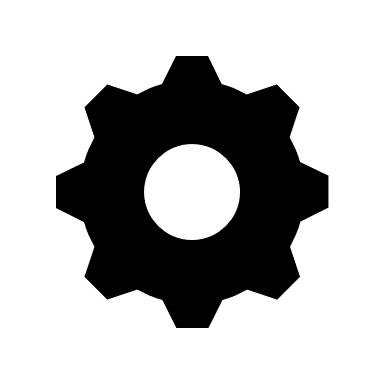 1token
original
通常の開発履歴
各行単一トークンの
開発履歴
SZZ手法を適用
12
[4] H.Watanabe , M.Kondo , E.Choi and O.Mizuno, “Benefits and pitfalls of token-level SZZ: An empirical study on OSS projects ”, 2024.
[5] D.M. German, B. Adams, and K. Stewart. “cregit: Token-level blame information in git version control repositories,” Empir Software Eng 24, 2725–2763  2019
[Speaker Notes: この問題への解決策として，先行研究では，各行単一トークンの開発履歴を使用したSZZ手法が提案されました．
各行単一トークンの開発履歴とは，通常のコードをこのように１行に１トークンのみが含まれるコードに変換された開発履歴になります．
この研究のポイントは，各行単一トークンの開発履歴が１行に含める情報を．１トークンのみに減らすことで細かい変更の追跡ができるようになることにあります．
流れとしては，通常の開発履歴を各行単一トークンの開発履歴に変換し，各行単一トークンの開発履歴にSZZ手法を適用します．]
各行単一トークンは複数回変更された行を追跡可能になる
バグの原因
-1
バグ修正
最新
L.32   =
L.33 - -1
L.33 + isOk
L.34   ;
L.35   //try again
cd74hs
cd74hs
g1pqnh
cd74hs
df2ab3
g1pqnh
2024/12/17
コメント変更
cd74hs
cd74hs
cd74hs
cd74hs
df2ab3
L.32   =
L.33   -1
L.34   ;
L.35 - //Incorrect
L.35 + //try again
df2ab3
2024/12/13
バグ混入
L.31 + aFlag
L.32 + =
L.33 + -1
L.34 + ;
L.35 + //Incorrect
cd74hs
cd74hs
cd74hs
cd74hs
cd74hs
cd74hs
2024/12/12
過去
13
[Speaker Notes: これは，先ほどの通常の開発履歴で，複数回変更された行の追跡に失敗する場合の例に使用していたものを，各行単一トークンの開発履歴に変換したものになります．
この開発履歴を利用すると，]
各行単一トークンは複数回変更された行を追跡可能になる
バグの原因
-1
バグ修正
最新
L.32   =
L.33 - -1
L.33 + isOk
L.34   ;
L.35   //try again
cd74hs
cd74hs
g1pqnh
cd74hs
df2ab3
g1pqnh
2024/12/17
コメント変更
cd74hs
cd74hs
cd74hs
cd74hs
df2ab3
L.32   =
L.33   -1
L.34   ;
L.35 - //Incorrect
L.35 + //try again
df2ab3
2024/12/13
バグ混入
L.31 + aFlag
L.32 + =
L.33 + -1
L.34 + ;
L.35 + //Incorrect
cd74hs
cd74hs
cd74hs
cd74hs
cd74hs
cd74hs
2024/12/12
過去
14
[Speaker Notes: バグ修正コミットで削除された行はー１がかかれているため，このー１を最後に変更したコミットを]
各行単一トークンは複数回変更された行を追跡可能になる
バグの原因
-1
バグ修正
最新
L.32   =
L.33 - -1
L.33 + isOk
L.34   ;
L.35   //try again
cd74hs
cd74hs
g1pqnh
cd74hs
df2ab3
g1pqnh
2024/12/17
コメント変更
cd74hs
cd74hs
cd74hs
cd74hs
df2ab3
L.32   =
L.33   -1
L.34   ;
L.35 - //Incorrect
L.35 + //try again
df2ab3
2024/12/13
バグ混入コミットを正しく特定
特定
バグ混入
L.31 + aFlag
L.32 + =
L.33 + -1
L.34 + ;
L.35 + //Incorrect
cd74hs
cd74hs
cd74hs
cd74hs
cd74hs
cd74hs
2024/12/12
過去
15
[Speaker Notes: このように正しく特定できるようになります．]
各行単一トークンでは特定できないバグ混入コミットがある
トークンの追加による修正
通常
各行単一トークン
最新
L.112    (
L.113    a
L.114    == 
L.115    0 
L.116 +  ||  
L.117 +  isOk 
L.118    )
L.29 -  if (a == 0){ 
L.29 +  if (a == 0 || isOk ){
バグ修正コミット
2024/8/21
過去
16
[Speaker Notes: しかし，各行単一トークンの開発履歴を利用することで特定に失敗するバグ混入コミットがあることが報告されています．
それは，バグ修正コミットでの修正がトークンの追加のみで行われた場合になります．
例えば，この例のようにif文の条件式に追加を行う際に，トークンの追加のみになってしまうことがあります．]
各行単一トークンでは特定できないバグ混入コミットがある
トークンの追加による修正
通常
各行単一トークン
最新
L.112    (
L.113    a
L.114    == 
L.115    0 
L.116 +  ||  
L.117 +  isOk 
L.118    )
L.29 -  if (a == 0){ 
L.29 +  if (a == 0 || isOk ){
バグ修正コミット
2024/8/21
過去
削除行なし
削除行がないため特定できない
17
[Speaker Notes: このとき，通常の開発履歴では]
各開発履歴の利点と欠点
18
[Speaker Notes: 通常の開発履歴と各行単一トークンの開発履歴が逆になっている]
本研究の目的
目的：２つの利点を両立しSZZ手法の精度を向上させる
19
提案手法：各行３トークンの開発履歴を利用したSZZ手法
各行単一トークンの各トークンに前後のトークンを追加
各行３トークン
各行単一トークン
提案手法
既存手法
L.37  {   int a
 L.38  int a   =
 L.39  a   =   0
 L.40  =   0   ;
 L.41  0   ;   if
L.37  int
 L.38  a
 L.39  =
 L.40  0
 L.41  ;
通常
L.10 int a = 0;
20
提案手法：各行３トークンの開発履歴を利用したSZZ手法
各行単一トークンの各トークンに前後のトークンを追加
各行３トークン
各行単一トークン
提案手法
既存手法
L.37  {   int a
 L.38  int a   =
 L.39  a   =   0
 L.40  =   0   ;
 L.41  0   ;   if
L.37  int
 L.38  a
 L.39  =
 L.40  0
 L.41  ;
・各行３トークン
　→細かい変更を追跡可能

・前後トークンの追加
　→トークン追加で削除行
通常
L.10 int a = 0;
21
各行３トークンは複数回変更された行を追跡可能になる
通常
各行３トークン
最新
バグ修正コミット
L.55    ; func (
L.56 -  func ( x
L.57 -  ( x , 
L.58 -  x , a
L.56 +  fun ( y
g1pqnh
2024/8/23
L.15 -  func(x, a, b);
L.15 +  func(y, a, b);
引数を追加するコミット
L.59 -  , a )
L.60 +  a ) ;
L.59 +  , a ,
L.60 +  a , b
L.61 +  , b )
L.15 -  func(x, a);
L.15 +  func(x, a, b);
dwj59s
2024/8/21
バグ混入コミット
L.56 +  func ( x
L.57 +  ( x ,
L.58 +  x , a
L.59 +  , a )
L.60 +  a ) ;
vgb3o9
2024/8/20
L.15 +  func(x, a);
過去
バグの原因：変数x
22
[Speaker Notes: この図は，8/20にバグを混入するコミット，8/21にバグがある行に引数を追加するコミット，そして，8/23にバグを修正するコミットがあります．
バグ修正コミットで変数Xを変数ｙに変更していることから，バグ混入コミットは，変数xを追加したvgb3o9のコミットになるのですが]
各行３トークンは複数回変更された行を追跡可能になる
通常
各行３トークン
最新
バグ修正コミット
L.55    ; func (
L.56 -  func ( x
L.57 -  ( x , 
L.58 -  x , a
L.56 +  fun ( y
g1pqnh
2024/8/23
dwj59s
g1pqnh
L.15 -  func(x, a, b);
L.15 +  func(y, a, b);
引数を追加するコミット
L.59 -  , a )
L.60 +  a ) ;
L.59 +  , a ,
L.60 +  a , b
L.61 +  , b )
L.15 -  func(x, a);
L.15 +  func(x, a, b);
dwj59s
2024/8/21
vgb3o9
dwj59s
バグ混入コミット
L.56 +  func ( x
L.57 +  ( x ,
L.58 +  x , a
L.59 +  , a )
L.60 +  a ) ;
vgb3o9
2024/8/20
L.15 +  func(x, a);
vgb3o9
過去
バグの原因：変数x
23
[Speaker Notes: 通常の開発履歴では，バグ修正コミットの削除行を最後に変更したコミットを特定するため]
各行３トークンは複数回変更された行を追跡可能になる
通常
各行３トークン
最新
バグ修正コミット
L.55    ; func (
L.56 -  func ( x
L.57 -  ( x , 
L.58 -  x , a
L.56 +  fun ( y
g1pqnh
2024/8/23
dwj59s
g1pqnh
L.15 -  func(x, a, b);
L.15 +  func(y, a, b);
特定
引数を追加するコミット
L.59 -  , a )
L.60 +  a ) ;
L.59 +  , a ,
L.60 +  a , b
L.61 +  , b )
L.15 -  func(x, a);
L.15 +  func(x, a, b);
dwj59s
2024/8/21
vgb3o9
dwj59s
バグ混入コミット
L.56 +  func ( x
L.57 +  ( x ,
L.58 +  x , a
L.59 +  , a )
L.60 +  a ) ;
通常では誤って特定する
vgb3o9
2024/8/20
L.15 +  func(x, a);
vgb3o9
過去
バグの原因：変数x
24
[Speaker Notes: このように誤って特定してしまいます．]
各行３トークンは複数回変更された行を追跡可能になる
通常
各行３トークン
最新
バグ修正コミット
L.55    ; func (
L.56 -  func ( x
L.57 -  ( x , 
L.58 -  x , a
L.56 +  fun ( y
vgb3o9
vgb3o9
vgb3o9
vgb3o9
g1pqnh
g1pqnh
2024/8/23
L.15 -  func(x, a, b);
L.15 +  func(y, a, b);
引数を追加するコミット
vgb3o9
dwj59s
dwj59s
dwj59s
dwj59s
L.59 -  , a )
L.60 +  a ) ;
L.59 +  , a ,
L.60 +  a , b
L.61 +  , b )
dwj59s
2024/8/21
L.15 -  func(x, a);
L.15 +  func(x, a, b);
バグ混入コミット
L.56 +  func ( x
L.57 +  ( x ,
L.58 +  x , a
L.59 +  , a )
L.60 +  a ) ;
vgb3o9
vgb3o9
vgb3o9
vgb3o9
vgb3o9
vgb3o9
2024/8/20
L.15 +  func(x, a);
過去
バグの原因：変数x
25
[Speaker Notes: しかし，各行３トークンの開発履歴をりようすると，細かい変更の追跡ができるため，]
各行３トークンは複数回変更された行を追跡可能になる
通常
各行３トークン
最新
バグ修正コミット
L.55    ; func (
L.56 -  func ( x
L.57 -  ( x , 
L.58 -  x , a
L.56 +  fun ( y
vgb3o9
vgb3o9
vgb3o9
vgb3o9
g1pqnh
g1pqnh
2024/8/23
L.15 -  func(x, a, b);
L.15 +  func(y, a, b);
引数を追加するコミット
vgb3o9
dwj59s
dwj59s
dwj59s
dwj59s
L.59 -  , a )
L.60 +  a ) ;
L.59 +  , a ,
L.60 +  a , b
L.61 +  , b )
dwj59s
2024/8/21
L.15 -  func(x, a);
L.15 +  func(x, a, b);
バグ混入コミット
L.56 +  func ( x
L.57 +  ( x ,
L.58 +  x , a
L.59 +  , a )
L.60 +  a ) ;
vgb3o9
vgb3o9
vgb3o9
vgb3o9
vgb3o9
vgb3o9
2024/8/20
L.15 +  func(x, a);
過去
バグの原因：変数x
26
[Speaker Notes: バグ修正コミットの削除行を最後に変更したコミットを]
各行３トークンは複数回変更された行を追跡可能になる
通常
各行３トークン
最新
バグ修正コミット
L.55    ; func (
L.56 -  func ( x
L.57 -  ( x , 
L.58 -  x , a
L.56 +  fun ( y
vgb3o9
vgb3o9
vgb3o9
vgb3o9
g1pqnh
g1pqnh
2024/8/23
L.15 -  func(x, a, b);
L.15 +  func(y, a, b);
引数を追加するコミット
vgb3o9
dwj59s
dwj59s
dwj59s
dwj59s
L.59 -  , a )
L.60 +  a ) ;
L.59 +  , a ,
L.60 +  a , b
L.61 +  , b )
dwj59s
2024/8/21
各行３トークンは正しく特定する
L.15 -  func(x, a);
L.15 +  func(x, a, b);
特定
バグ混入コミット
L.56 +  func ( x
L.57 +  ( x ,
L.58 +  x , a
L.59 +  , a )
L.60 +  a ) ;
vgb3o9
vgb3o9
vgb3o9
vgb3o9
vgb3o9
vgb3o9
2024/8/20
L.15 +  func(x, a);
過去
バグの原因：変数x
27
[Speaker Notes: このように特定するため，バグ混入コミットを正しく特定できます．]
各行３トークンはトークン追加の修正時に削除行を含む
各行３トークン
各行単一トークン
最新
L.112    if ( !
 L.113    ( a ==
 L.114    a == 0
 L.115 -  == 0 ) 
 L.116 -  0 ) {
 L.115 +  == 0 || 
 L.116 +  0 || isOk
 L.117 +  || isOk )
 L.118 +  isOk ) {
 L.119    ) { return
L.112    (
 L.113    a
 L.114    == 
 L.115    0 
 L.116 +  ||  
 L.117 +  isOk  
 L.118    ) 
 L.119    {
 L.120    return
 L.121    0
バグ修正コミット
2024/8/21
過去
削除行を含むため正しく特定できる
28
実験：３つの開発履歴でSZZ手法の結果を比較する
・通常の開発履歴
・各行単一トークンの開発履歴
・各行３トークンの開発履歴
３つの観点で比較する
正しい
正しい
コミット
コミット
間違い
間違い
バグ混入コミットの
推定精度
正しく特定した
バグ混入コミットの特徴
間違って特定した
バグ混入コミットの特徴
29
[Speaker Notes: 3つの観点の横に，通常，各行単一，各行3トークン，とあるからちょっとわかりにくい．位置を工夫して．
3つの観点が，黒，緑，赤なのでアンバランス感がある．黒だけあまり重要じゃない？みたいな感じがする．]
実験：対象データ
developer-informed oracle dataset
 ー 開発者からの情報をもとに作成された正解データ
[6]
[6] G. Rosa, L. Pascarella, S. Scalabrino, R. Tufano, G. Bavota, M. Lanza, and R. Oliveto, “A comprehensive evaluation of szz variants through a developer-informed oracle,”
 J. of Syst.s and Softw., vol.202, p.111729, 2023.
30
実験：３つの開発履歴を用意しSZZ手法を適用する
original
コミット
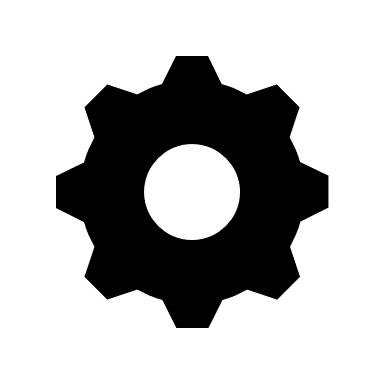 original
SZZを適用
対象プロジェクト
開発履歴
バグ混入コミット
cregit
1token
コミット
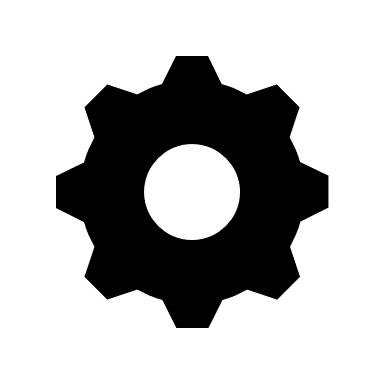 1token
各行単一トークン
開発履歴
SZZを適用
１トークン化
バグ混入コミット
cregitを
改変したツール
3token
コミット
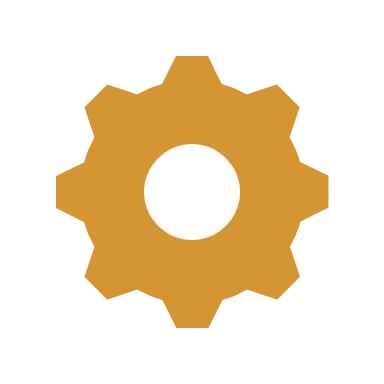 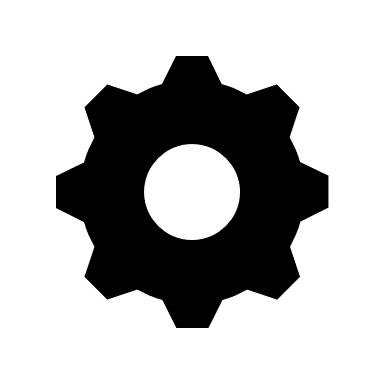 3token
３トークン化
SZZを適用
各行３トークン
開発履歴
バグ混入コミット
31
[Speaker Notes: Cregitとpyszzが急にでてきたけど，口頭で説明する？]
実験：３つの開発履歴でSZZ手法の結果を比較する
正解
データ
original
コミット
×
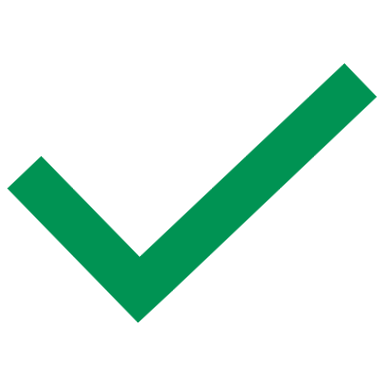 正しいコミット
間違いコミット
正解データと比較
バグ混入コミット
精度を算出して比較
正解
データ
1token
コミット
×
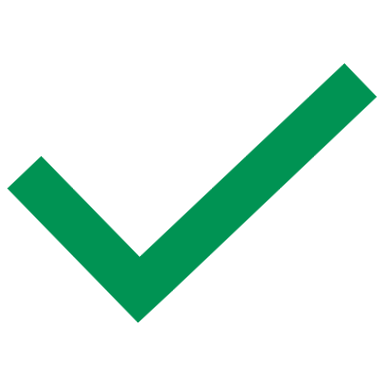 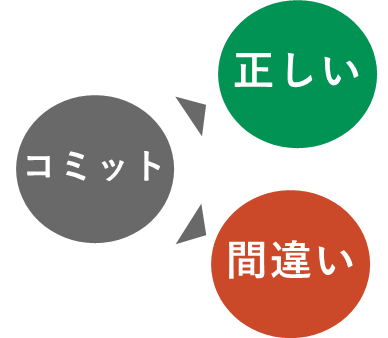 正しいコミット
間違いコミット
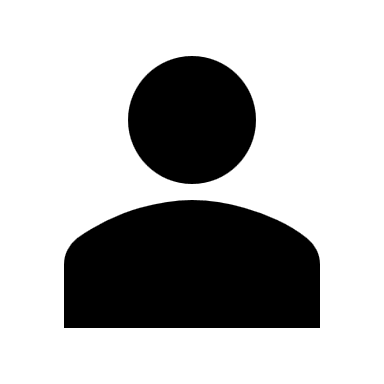 バグ混入コミット
正解データと比較
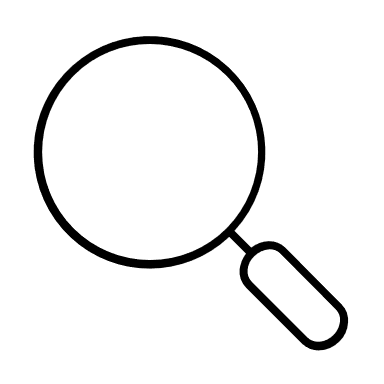 正解
データ
3token
コミット
×
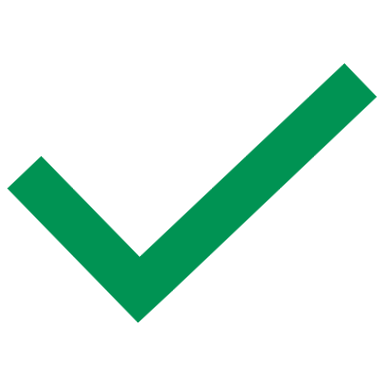 目視で特徴を分析して比較
正しいコミット
間違いコミット
正解データと比較
バグ混入コミット
32
開発履歴形式が違うと特定するコミット数は異なる
１つのバグ修正コミットから複数のバグ混入コミットを特定
各行単一トークン：４つ
通常：２つ
dbeo88
hvdm2q
cnr4wx
frw3uv
cnr4wx
L.37 -  int a = 0;
 L.38 +  int a = isOk;
 L.39    if(x == 0){
 L.40 -    func(a, b);
 L.41      return 0;
L.78 -  0
 L.79 +  isOk

 L.90 -  a
 L.91 -  ,
 L.92 -  b
dbeo88
hvdm2q

hb2yqs
cnr4wx
frw3uv
33
[Speaker Notes: 実験結果を確認する前に補足の説明をします．それは対象のプロジェクトが同じでも，開発履歴が異なることで特定されるバグ混入コミットの数は異なるということです．
その理由は，バグ修正コミットに複数の削除行があれば，一つのバグ修正コミットから特定するバグ混入コミットは複数あることがあるからになります．
今回，通常の開発履歴では２行削除されていてそれぞれ別のコミットで最後に変更されているため，２つのコミットがバグ混入コミットとして特定されるのですが，
各行単一トークンの開発履歴では，通常の開発履歴の４０行目には７トークン含まれているため，各行単一トークンの開発履歴では７行の削除になります．
そのため，今回の例では各行単一トークンの開発履歴では４つのバグ混入コミットが特定されます．]
各行３トークンはTPとFPが最大
TP：正しく特定したバグ混入コミット数
FP：間違って特定したバグ混入コミット数
34
[Speaker Notes: 各行３トークンの開発履歴ではバグありコミット76個のうち，53個と最も多くのバグ混入コミットを特定する．]
各行３トークンは推定精度を低下させる
+ 0.026
- 0.061
- 0.063
35
[Speaker Notes: 特定したコミットの中で，正しく特定できたコミットの割合を示すPrecisionは0.063低下し，性能の指標であるF1scoreは0.061低下することがわかりました．]
正しく特定するバグ混入コミットの分析結果
各行３トークン
通常
各行３トークンの利点

・通常と各行単一トークンの
　利点を両立する

・新たなバグ混入コミットを
　特定する
各行単一トークン
36
各行３トークンは通常と各行単一トークンの利点を両立する
各行３トークン
通常
トークン追加の修正時に特定できる
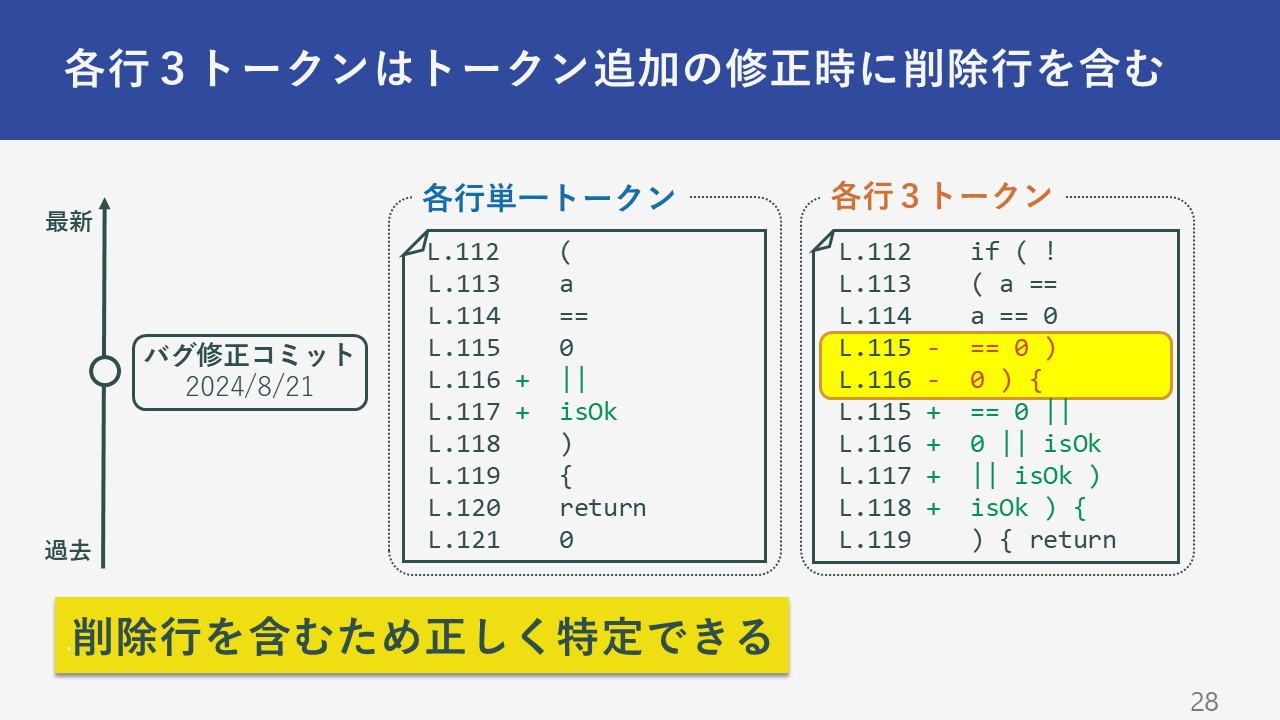 各行単一トークン
37
各行３トークンは通常と各行単一トークンの利点を両立する
各行３トークン
通常
細かい変更を追跡し特定できる
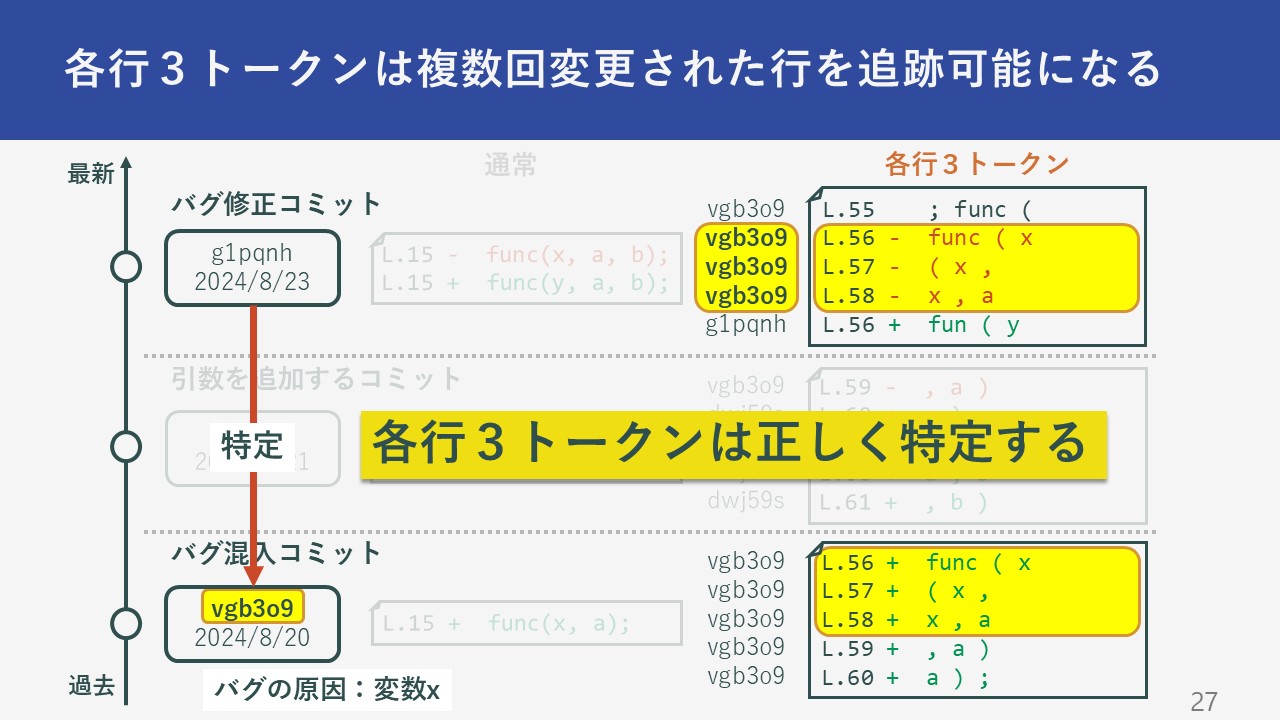 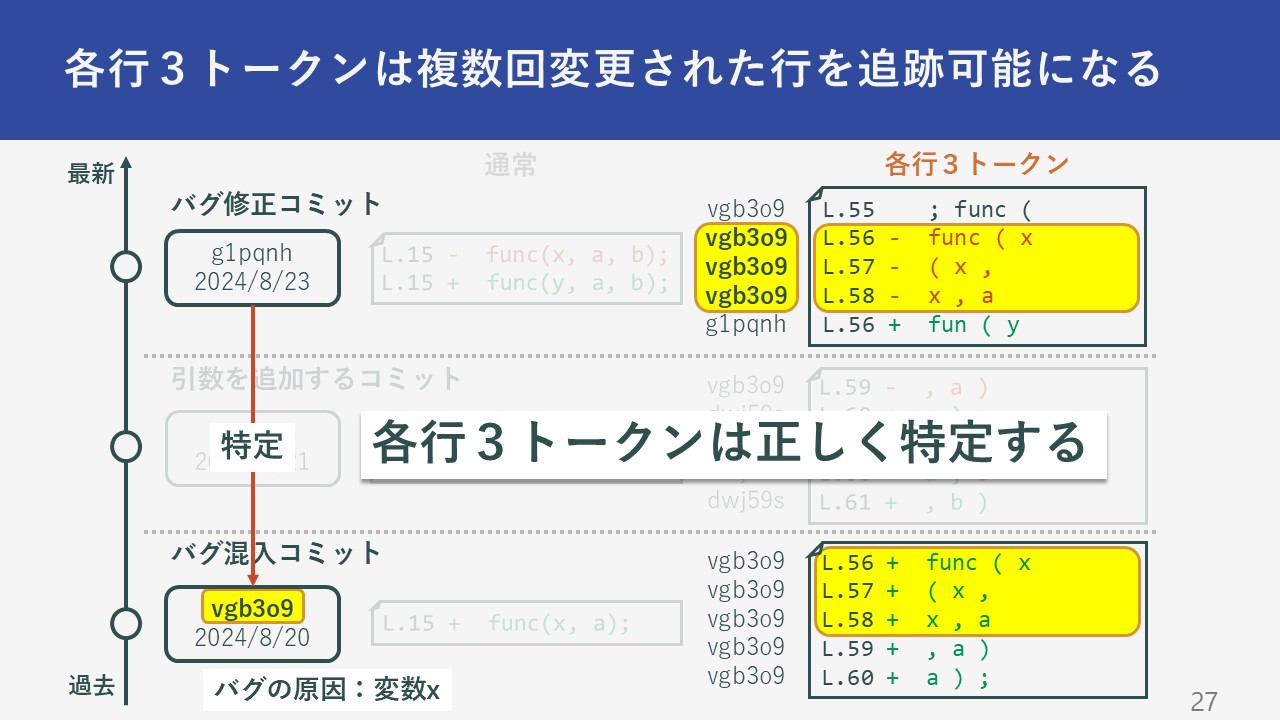 各行単一トークン
38
各行３トークンは新たなバグ混入コミットを特定する
各行３トーク
クン
通常
行追加の修正時に特定できる
各行３トークン
通常
L.35    b = 0
 L.36    = 0 ;
 L.37 -  0 ; }
 L.37 +  0 ; break
 L.38 +  ; break ;
 L.39 +  break ; }
 L.40    ; } x
L.9     if(a == 0){
 L.10      b = 0;
 L.11 +    break;
 L.12    }
 L.13    x = 0;
削除行なし
特定×
[7]
各行単一トークン
[7] C. Rezk, Y. Kamei, and S. McIntosh, “The Ghost Commit Problem When Identifying Fix-Inducing Changes: An Empirical Study of Apache Projects,” IEEE TSE, vol. 48, no. 9, pp. 3297–3309,2022.
39
間違って特定するバグ混入コミットの分析結果
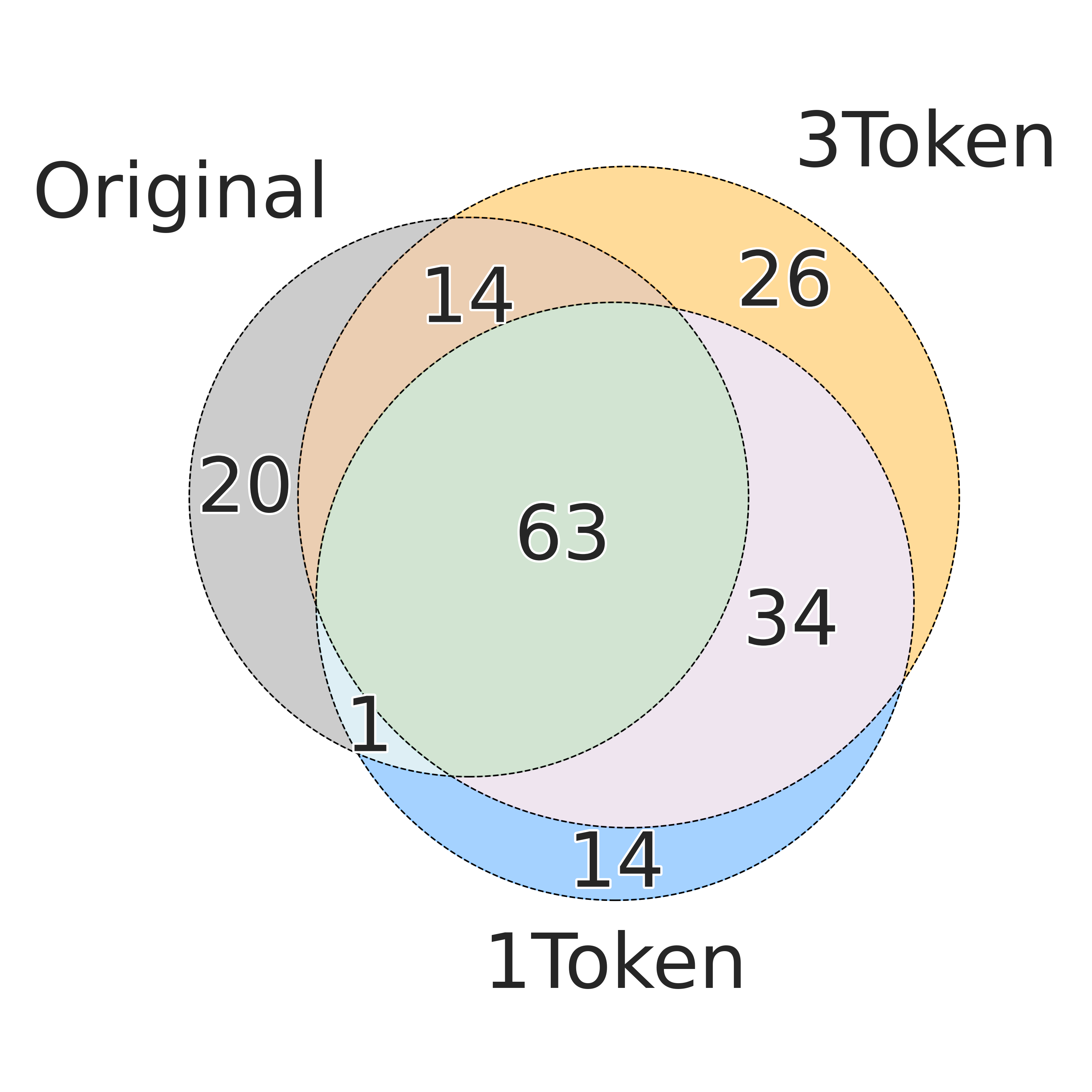 ークン
各行３トー
通常
各行３トークンの欠点

各行３トークンのみで間違って
特定されるバグ混入コミットがある
各行単一トークン
40
各行３トークンはバグ箇所の周囲の変更により特定を間違う
通常
各行３トークン
最新
バグ修正コミット
L.56 -  a = isOk
L.57 -  = isOk ;
L.58 -  isOk ; int
L.56 +  a = 0
L.57 +  = 0 ;
qo78bf
2024/9/14
L.15 -  a = isOk;
L.15 +  a = 0;
バグ箇所の周囲の行を変更するコミット
L.58    = isOk ;
L.59 -  isOk ; func
L.59 +  isOk ; int
L.60 +  ; int b
L.61 +  int b =
L.15    a = isOk;
L.16 +  int b = 0;
sa1ciw
2024/9/11
バグ混入コミット
L.56 +  a = isOk
L.57 +  = isOk ;
L.58 +  isOk ; func
L.59 +  ; func (
L.15 +  a = isOk;
L.16    func(x, y);
vnfdu2
2024/9/10
過去
41
各行３トークンはバグ箇所の周囲の変更により特定を間違う
通常
各行３トークン
最新
バグ修正コミット
L.56 -  a = isOk
L.57 -  = isOk ;
L.58 -  isOk ; int
L.56 +  a = 0
L.57 +  = 0 ;
qo78bf
2024/9/14
vnfdu2
qo78bf
L.15 -  a = isOk;
L.15 +  a = 0;
バグ箇所の周囲の行を変更するコミット
L.58    = isOk ;
L.59 -  isOk ; func
L.59 +  isOk ; int
L.60 +  ; int b
L.61 +  int b =
L.15    a = isOk;
L.16 +  int b = 0;
sa1ciw
2024/9/11
vgb3o9
dwj59s
バグ混入コミット
L.56 +  a = isOk
L.57 +  = isOk ;
L.58 +  isOk ; func
L.59 +  ; func (
L.15 +  a = isOk;
L.16    func(x, y);
vnfdu2
2024/9/10
vnfdu2
vgb3o9
過去
42
各行３トークンはバグ箇所の周囲の変更により特定を間違う
通常
各行３トークン
最新
バグ修正コミット
L.56 -  a = isOk
L.57 -  = isOk ;
L.58 -  isOk ; int
L.56 +  a = 0
L.57 +  = 0 ;
qo78bf
2024/9/14
vnfdu2
qo78bf
L.15 -  a = isOk;
L.15 +  a = 0;
バグ箇所の周囲の行を変更するコミット
L.58    = isOk ;
L.59 -  isOk ; func
L.59 +  isOk ; int
L.60 +  ; int b
L.61 +  int b =
L.15    a = isOk;
L.16 +  int b = 0;
sa1ciw
2024/9/11
通常では正しく特定する
vgb3o9
dwj59s
特定
バグ混入コミット
L.56 +  a = isOk
L.57 +  = isOk ;
L.58 +  isOk ; func
L.59 +  ; func (
L.15 +  a = isOk;
L.16    func(x, y);
vnfdu2
2024/9/10
vnfdu2
vgb3o9
過去
43
各行３トークンはバグ箇所の周囲の変更により特定を間違う
通常
各行３トークン
最新
バグ修正コミット
L.56 -  a = isOk
L.57 -  = isOk ;
L.58 -  isOk ; int
L.56 +  a = 0
L.57 +  = 0 ;
vnfdu2
vnfdu2
sa1ciw
qo78bf
qo78bf
qo78bf
2024/9/14
L.15 -  a = isOk;
L.15 +  a = 0;
バグ箇所の周囲の行を変更するコミット
vnfdu2
vnfdu2
sa1ciw
sa1ciw
sa1ciw
L.58    = isOk ;
L.59 -  isOk ; func
L.59 +  isOk ; int
L.60 +  ; int b
L.61 +  int b =
L.15    a = isOk;
L.16 +  int b = 0;
sa1ciw
2024/9/11
バグ混入コミット
L.56 +  a = isOk
L.57 +  = isOk ;
L.58 +  isOk ; func
L.59 +  ; func (
vnfdu2
vnfdu2
vnfdu2
vnfdu2
L.15 +  a = isOk;
L.16    func(x, y);
vnfdu2
2024/9/10
過去
44
各行３トークンはバグ箇所の周囲の変更により特定を間違う
通常
各行３トークン
最新
バグ修正コミット
L.56 -  a = isOk
L.57 -  = isOk ;
L.58 -  isOk ; int
L.56 +  a = 0
L.57 +  = 0 ;
vnfdu2
vnfdu2
sa1ciw
qo78bf
qo78bf
qo78bf
2024/9/14
L.15 -  a = isOk;
L.15 +  a = 0;
バグ箇所の周囲の行を変更するコミット
vnfdu2
vnfdu2
sa1ciw
sa1ciw
sa1ciw
L.58    = isOk ;
L.59 -  isOk ; func
L.59 +  isOk ; int
L.60 +  ; int b
L.61 +  int b =
L.15    a = isOk;
L.16 +  int b = 0;
sa1ciw
2024/9/11
バグ混入コミット
L.56 +  a = isOk
L.57 +  = isOk ;
L.58 +  isOk ; func
L.59 +  ; func (
vnfdu2
vnfdu2
vnfdu2
vnfdu2
L.15 +  a = isOk;
L.16    func(x, y);
vnfdu2
2024/9/10
特定
過去
45
各行３トークンはバグ箇所の周囲の変更により特定を間違う
通常
各行３トークン
最新
バグ修正コミット
L.56 -  a = isOk
L.57 -  = isOk ;
L.58 -  isOk ; int
L.56 +  a = 0
L.57 +  = 0 ;
vnfdu2
vnfdu2
sa1ciw
qo78bf
qo78bf
qo78bf
2024/9/14
L.15 -  a = isOk;
L.15 +  a = 0;
バグ箇所の周囲の行を変更するコミット
vnfdu2
vnfdu2
sa1ciw
sa1ciw
sa1ciw
L.58    = isOk ;
L.59 -  isOk ; func
L.59 +  isOk ; int
L.60 +  ; int b
L.61 +  int b =
L.15    a = isOk;
L.16 +  int b = 0;
sa1ciw
2024/9/11
各行３トークンでは間違いのコミットも特定する
バグ混入コミット
L.56 +  a = isOk
L.57 +  = isOk ;
L.58 +  isOk ; func
L.59 +  ; func (
vnfdu2
vnfdu2
vnfdu2
vnfdu2
L.15 +  a = isOk;
L.16    func(x, y);
vnfdu2
2024/9/10
特定
過去
46
実験結果まとめ
正しい
正しい
コミット
コミット
バグ混入コミットの
推定精度
正しく特定した
バグ混入コミットの特徴
間違って特定した
バグ混入コミットの特徴
間違い
間違い
各行３トークンは
行やトークン追加時に
正しく特定できる
各行３トークンは
推定精度を低下させる
各行３トークンは
バグ箇所の周囲の
変更時に特定を間違う
47
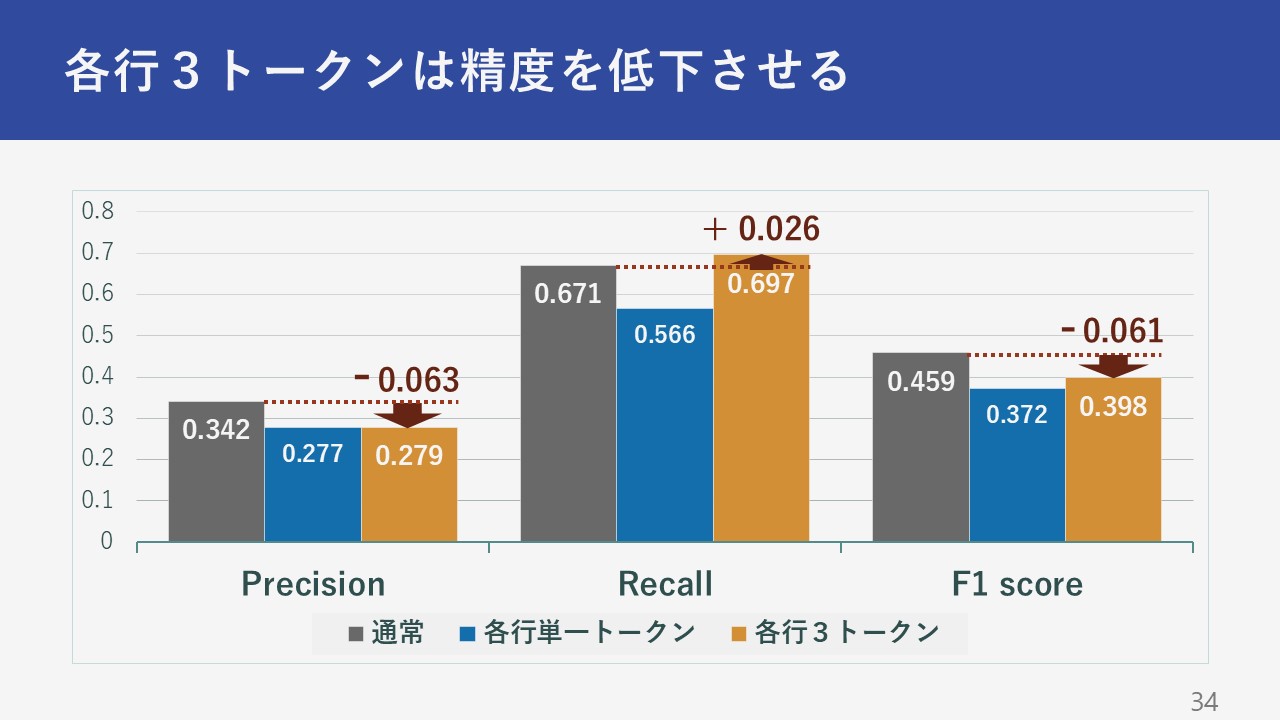 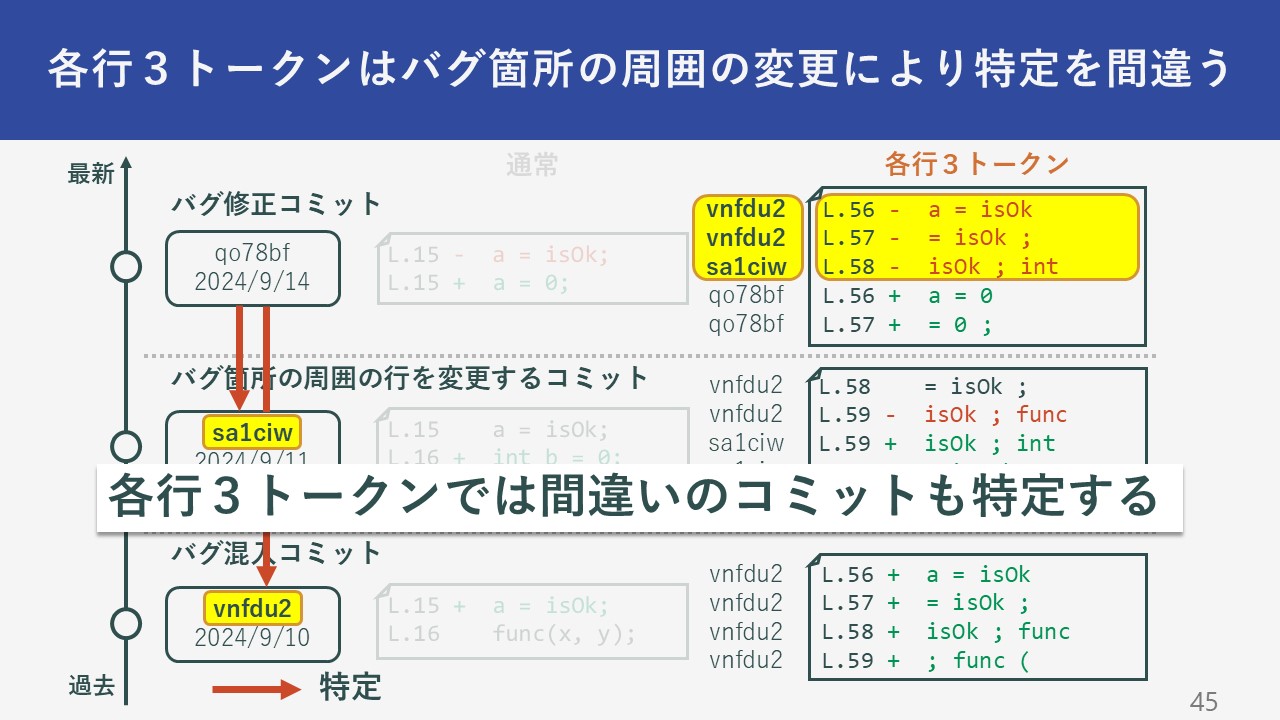 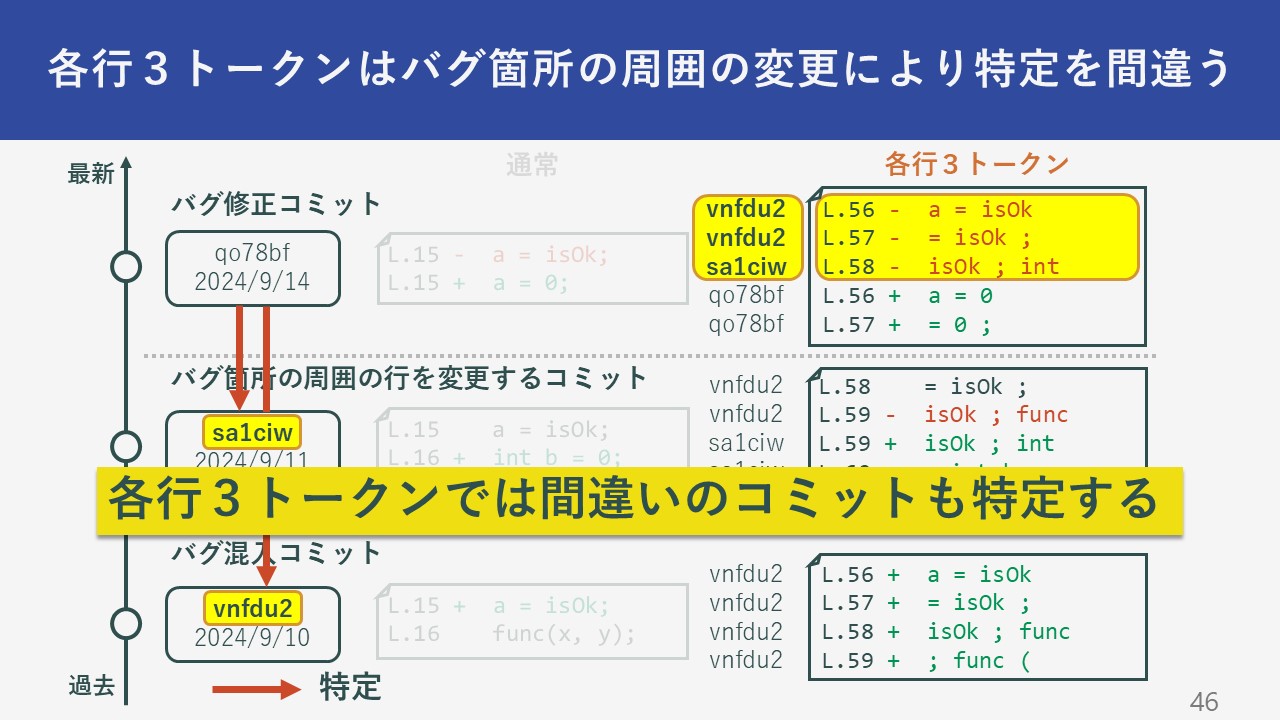 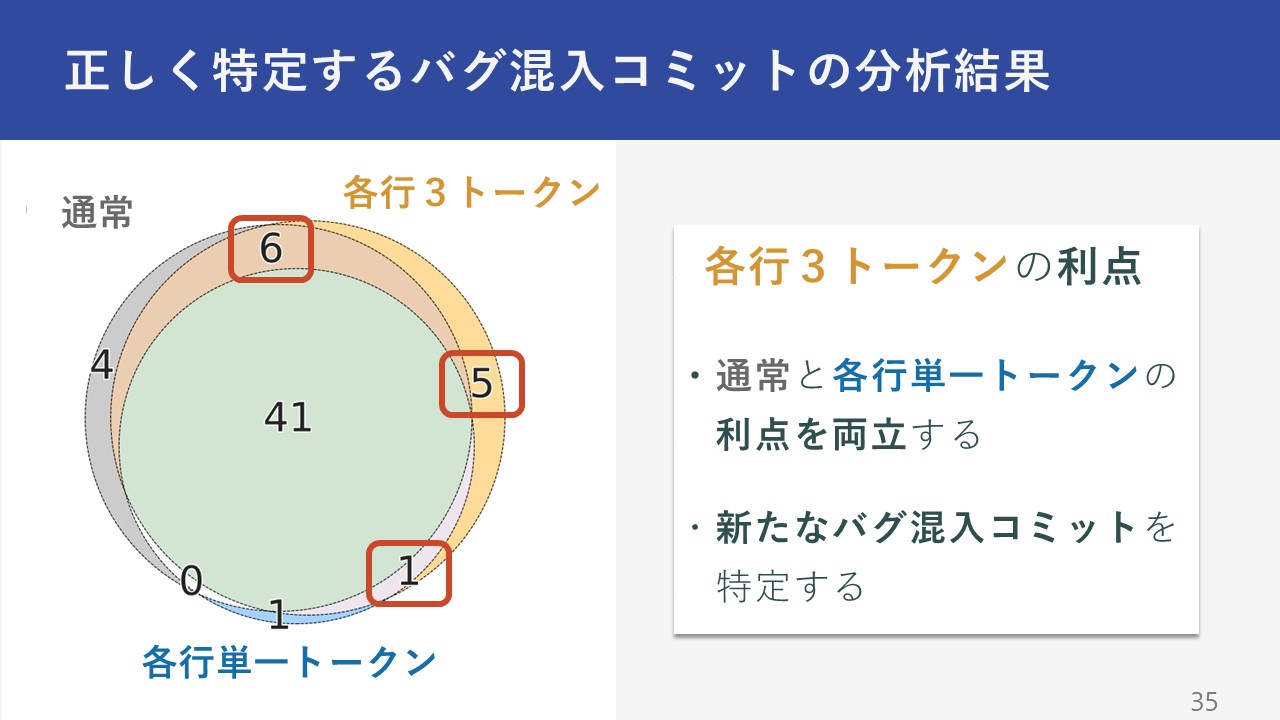 48